5.3 Use Angle Bisectors of Triangles
Objectives
Use properties of angle bisectors
Locate the incenter
Vocabulary
Recall, an angle bisector is a ray that divides an angle into two congruent adjacent angles. 


The distance from a point to a line is the length of the perpendicular segment from the point to the line.
b
Angle Bisector Theorems
Theorem 5.5 - Angle Bisector Theorem:
	If a point is on the bisector of an angle, then it is equidistant from the two sides of the angle. 	Since AD is an  bisector, 	then DE ≅ DF.

Theorem 5.6 – Converse of the Angle Bisector Theorem:
	If a point is in the interior of an angle and is equidistant from the sides of the angle, then it lies on the bisector of the angle.
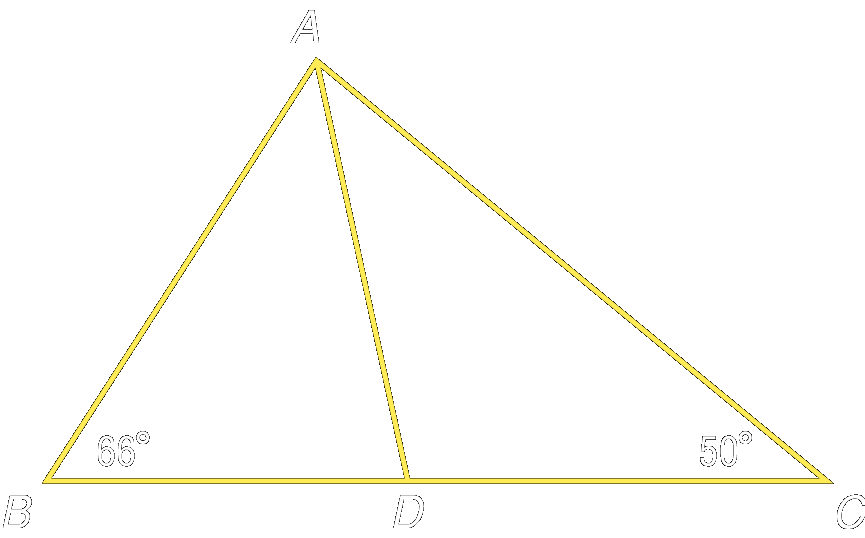 E
F
SOLUTION
Because JG  FG and JH  FH and JG = JH = 7,  FJ  bisects GFH by the Converse of the Angle Bisector Theorem. So, mGFJ = mHFJ = 42°.
Example 1
EXAMPLE 1
Use the Angle Bisector Theorems
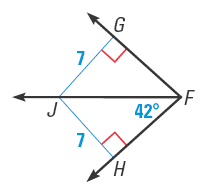 Find the measure of GFJ.
A soccer goalkeeper’s position relative to the ball and goalposts forms congruent angles, as shown. Will the goalie have to move farther to block a shot toward the right goalpost R or the left goalpost L?
The congruent angles tell you that the goalie is on the bisector of  LBR. By the Angle Bisector Theorem, the goalie is equidistant from BR and BL .
So, the goalie must move the same distance to block either shot.
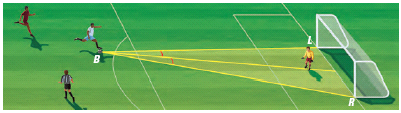 Example 2
EXAMPLE 2
SOLUTION
For what value of x does P lie on the bisector of  A?
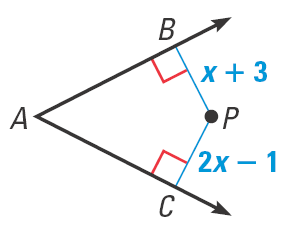 CP
BP  =
2x –1
x + 3  =
4  =
x
Example 3
EXAMPLE 3
Use algebra to solve a problem
SOLUTION
From the Converse of the Angle Bisector Theorem, you know that if P lies on the bisector of A then P is equidistant from the sides of A, so BP = CP.
Set segment lengths equal.
Substitute expressions for segment lengths.
Solve for x.
Point P lies on the bisector of  A when x = 4.
B
P
A
C
ANSWER
ANSWER
ANSWER
11
5
15
More Practice Problems
GUIDED PRACTICE
For numbers1–3, find the value of x.
1.
2.
B
P
A
C
P
3.
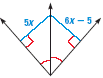 B
C
A
Do you have enough information to conclude that 
QS bisects  PQR? Explain.
ANSWER
No; you need to establish that SR  QR and SP  QP.
Example 4
GUIDED PRACTICE
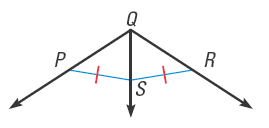 Theorem 5.7 Concurrency of Angle Bisectors of a Triangle:
	The angle bisectors of a triangle intersect at a point that is equidistant from the sides of the triangle. 
The point of concurrency of the three angle bisectors of a triangle is called the incenter of the triangle. 
The incenter always lies inside the triangle.
Vocabulary and Another Theorem
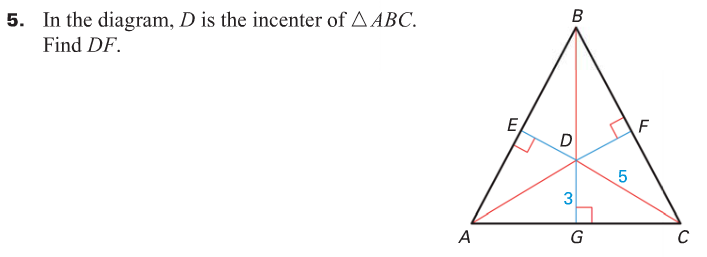 Example 5
EXAMPLE 4
Use the concurrency of angle bisectors
In the diagram, N is the incenter of ABC. Find ND.
SOLUTION
By the Concurrency of Angle Bisectors of a Triangle Theorem, the incenter N is equidistant from the sides of  ABC. So, to find ND, you can find NF in  AF. Use the Pythagorean Theorem, a2 + b2 = c2.
2
2
2
c   =
a    + b
400 =
2
NF   + 256
2
144 =
NF
12 =
NF
2
2
2
20   =
NF   + 16
Example 5 (continued):
EXAMPLE 4
Pythagorean Theorem
Substitute known values.
Multiply.
Subtract 256 from each side.
Take the positive square root of each side.
Because NF = ND, ND = 12.